القواعدالمئئمة
للحهعيات٠لعسه
فيالجا٠عاتسودبة
اكادرةبقراردساصييماكاضرقم(١٠/ه١٤٢٠/١) المتخذفيالجعسة(الخامسة عشرة )أءءلساس٠راثعالي ا٤عقودةبتربخ ١٤٢٠/٢/١د. ا1ذوجلهوافعةخاد،االهوسالشرشجذ" رئيس مجلس الوىءرئيسمجدسالمتعليمالمعاليبالمتوجيها1كرب رقيم٢٨٤/موتاربخ١٤٢١/٣/١٦د٠
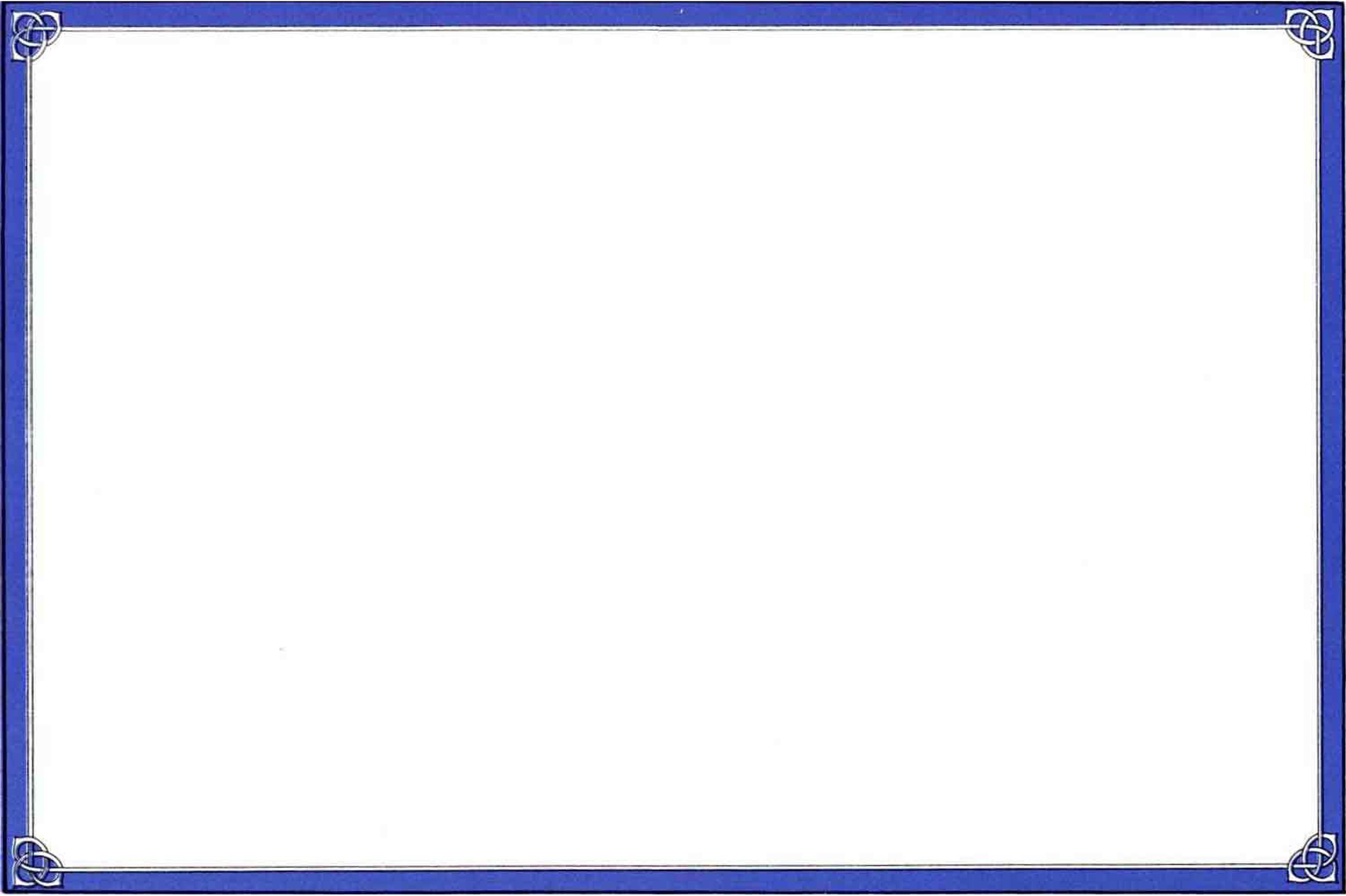 ذصقرارهجلساص)العاض
رقيم(»١/ه١٤٢٠/١)
إن مجلس التعليم العالي.
بناء على أحكام الفقرة ( الخامسة ) من المادة (الخامسة عشرة') من نظام مجلس التعليم العالي والجامعات التي تقضي بان من اختصاصات مجلس التعليم العالي إقرار القواعد الخاصة بإنشاء الجمعيات العلمية. وحيث إن إقرار اللائحة الموحدة للجمعيات العلمية في الجامعات سوف يؤدي إلى تنظيم أنشطة وأعمال الجمعيات العلمية في الجامعات.
وبعد الإطلاع على منكرة الامانة العامة لمجلس التعليم العالي حول الموضوع وعلى نسخة من مشروع اللائحة المشار إليه... قرر المجلس ما يأتي؛
٠االموافقة على القواعد المنظمة للجمعيات العلمية في الجامعات السعودية وفقا للصيغة المرفقة بالقرار...
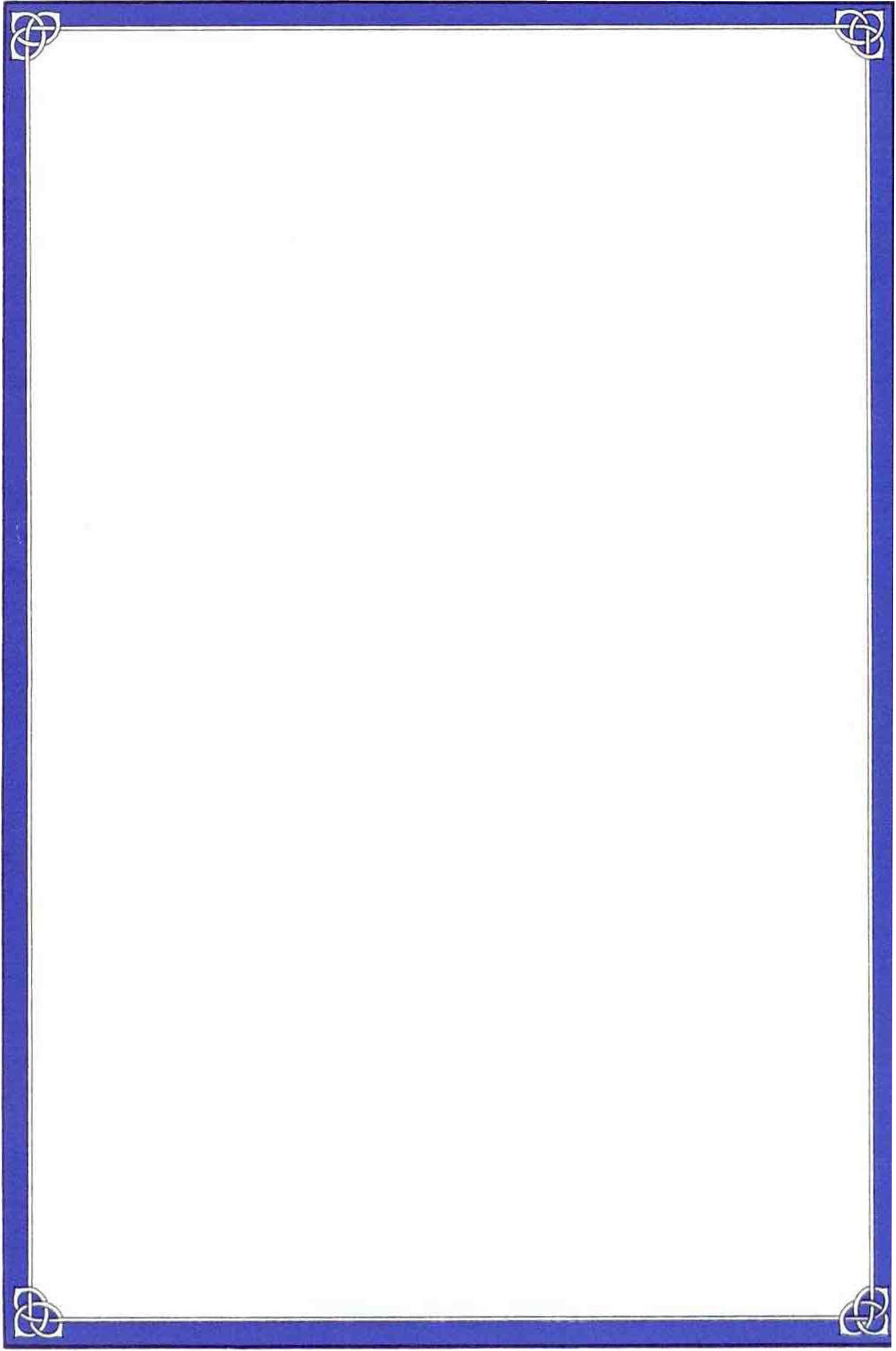 افواعداسة
لدج٠عيت|لعل٠يةفيا,جاساتالسعودية
المادة الاولى
يجوز للجامعات السعودية إنشاء جمعيات علمية تعمل تحت إشرافها المباشر وتمارس نشاطاتها العامة فى تطوير المعارف ا لنظرية والتطبيقية ، وتقديم الاستشارات والدراسات العلمية والتطبيقية للقطا عات العامة والخاصة ، وفق الآحكام التي تتضمنها هده القواعد .
المادة الثانية
أهداف الجمعيات العلمية
تهدف الجمعيات العلمية إلى ما يلي :
١ - تنمية الفكر العلمي في مجال التخصص والعمل على تطويره وتنشيطه ٠
٢ - تحقيق التواصل العلمي لأعضاء الجمعية ٠ ٣ - تقديم المشورة العلمية في مجال التخصص ٠
ء
العلمي ، والأفكار العلمية في مجال بين الهيئات والمؤسسات المعنية داخل
المملكة وخارجها
.لمادة الثالثة
نشاط الجمعيات العلمية
للجمعيات العلمية في سبيل تحقيق الآهداف المنصوص عليها في المادة الثانية ما يأتي : ١ - تشجيع إجراء البحوث والاستشارات العلمية . ٢- تاليف وترجمة الكتب العلمية في مجال اهتمامها وما يتصل بها من مجالات آخرى .
٣- إجراء الدراسات العلمية لتطوير جوانب الممازسة
التهلددقدة ٠
٤ - عقد الندوات والحلقات الدراسية والدورات التي تتصل بمجالات اهتمامها .
٥- إصدار الدراسات والنشرات والدوزيات العلمية التي تتصل بمجالات اهتمامها .
٦- المشاركة في المعارصن اسية والدولية . ٧- دعوة العلماء والمفكرين دوي العلاقة للمشاركة في نشاطات الجمعية وذلك وفق الإجراءات المنظمه لذلك.
٨ — تنظيم زحلات علمية لأعضائها وإقامة مسابقات علمية في مجال تخصصها .
ا
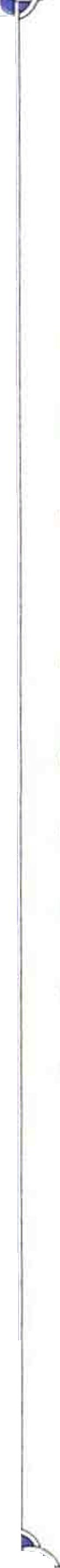 المادة الرابعة
إجراءات إنشاء الجمعيات العلمية
١ - مع مراعاة عدم تكراز الجمعية نات التخصحن الواحد سواع. فى الجامعة أو فى جامعات المملكة الآخرى ، تنشأ الجمعية بقرار من مجلس الجامعة بنا؛ على توصية من ا لمجلسى ا لعلمي بها ٠
٢ - بعد صدور قراز إنشاء الجمعية - وإلى آن يتم تكوين هيثات الجمعية - تتولى كافة الاختصاصات وتقوم بجميع الاجراءات لجنة تأسيسية موقتة يكونها المجلس العلمي من خمسة أعضاء يختارون أحدهم رثيسأ لها وينتهي عمل هده اللجنة بعقد أول جمعية عمومية واختيار أعضاء مجلس الإدارة ، وتقدم اللجنة تقريرأ مغصلأ عما قامت به إلى الجمعية العمومية ٠
المادة ال٠عخامسة
العضوية، وشروطها، وإجراءاتها
تكون العضوية على ثلاثة أنواع : عضوية عاملة : ويشترط لها :
آ - أن يكون طالب العضوية حاص—لا على درجة علمية آو ما يعادلها فى مجال تخصص الجمعية .
ب - آن يدفع الاشتراكات السنوية . ب — ما يراه مجلس الإدارة من شروط .
د - أن يصدر بقبوله قرار من مجلس الإدارة . عضوية شرفية : تمنح بقرار من الجمعية العمومية لمن آسهم في تطوير مجالات اهتمام الجمعية ، أو قدم لها خدمات مالية آو معنوية ، ويعفى عضو الشرف من شرهل سداد الاشتراك ، ويجوز له حضور جلسات الجمعية العمومية ولجانها المختلغة والاشتراك في المناقشات . عضوية انتساب : يتمتع بها :
أ - الطلاب الجامعيون فى مجال تخصص الجمعية ب - العاملون والمهتمون فى مجال الجمعية ممن لا يتوافر فيهم شرهد المؤهل العلمي المحدد للعضوية العاملة .
ويعفى العضو المنتسب من ٠ ٥ /٠ من قيمة الاشتراك السنوي. ويجوز له حضور جلسات الجمعية العمومية ولجانها المختلغة والاشتراك في المناقشات دون أن يكون له حق التصويت ٠
المادة السادسة إنهاء العضوية
تنتهي العضوية في الجمعية في الحالات التالية :
١ - انسحاب العضو او وفاته ٠
٢ - إدا لم يسدد الإشتراك السنوى بعد مضمى سنة من ٠ذ ١ ٠٠ ٠خ    ٠ ٠٠ ٠    -
استحقاقه .
٣ - إذا فقد شرطأ من شروهل العضوية ٠ ٤ - إذا قام باي عمل أو نشاط يترتب عليه !لحاق ضرر بالجمعية ماديأ كان آم أدبيأ ، ولا تسقط العضوية في هذه الحالة إلأ بموافقة مجلس إدازة الجمعية .
-
اعادة العضوية
يجوز بقرار من مجلس الإدارة إعادة العضوية إلى العضو الذي فقدها بنا؛ على طلبه أذا ز ا لعت آسباب إسقاط العضوية السابقة.
المادة الثامنة الجمعية العمومية
تكوين الجمعية العمومية واجتماعاتها
تتكون الجمعية العمومية من الأعضاء العاملين ٠ وتعقد اجتماعأ عاديأ مرة كل عام بدعوة من رئيس مجلس الادارة ، ولا يكون الاجتماع صحيحأ إلأ بحضور آ علبية الاعضاء، فإذا لم تحضر الأغلبية جاز عقد اجتماع آخر بعد أسبوعين ويعتبر هذا الاجتماع صحيحا بمن حضر.
ويجوز بناإ على طلب من مجلس الإدارة آو خنس أعضاء الجمعية العمومية عقد اجتماع غير عادي إدا اقتضت الضرورة ذلك.
المادة التاسعة
اختصاصات الجمعية العمومية
تسعى الجمعية العمومية إلى تحقيق آهداف الجمعية ولها على وجه الخصوص ما يأتي :
١ - إصدار القواعد المنطمه لسير العمل الداخلي في الجمعية. ٢ - إقراز الميزانية السنوية للجمعية والموافقة على حسابها الختامي كل سنة .
٣ - اعتماد التقرير السنوى للجمعية . ٤ — اختيار آعضاء مجلس الإدارة . ٥ - إقرار خطه العمل التي يقدمها مجلس الإدارة . ٦— اقتراح إنشاء فروع للجمعية بنا؛ على توصية مجلس الإدارة. ٧ - تعيين مراجع خارجي لحسابات الجمعية وتحديد أتعابه. ٨ - اقتراح نقل مقر الجمعية من جامعة إلى أخرى . ٩ - اقتراح حل الجمعية .
المادة العاشرة رئيس شرف ابمعية
للجمعية العمومية ، بنا؛ على اقتراح مجلس الإدارة ترشيح رئيس شرف للجمعية العلمية من بين الشخصيات المعروفة باهتمامها بمجالات عمل الجمعية لفعترة مدتها ثلاث سنوات قابلة للتجديد وذلك بقرار من مجلس الجامعة، وله رئاسة ما يحصره من جلسات(.).
( ٠) تم تعديل هذه الماده بناء على قرار مجلس التعليم العالي رقم (٤٢٣/٢٧/١٠ ١) وتاريخ ١/٢ ٤٢٣/١ ١<ل المتوج بالموافقة السامية رقم ٧/ب/٨٨٨ه٤ وتاريخ ١٤٢٣/١١/٢٣د.
المادة الجادية عشرة
موارد الجمعية وميزانيتها
أولا ؛ تعتمد الجمعية بصفة اساسية على مواردها الذاتية وهي
١ - حصيلة الاشتراكات السنوية للأعضاء . ٢ - حصيلة ما تبيعه الجمعية من مطبوعات ، ونشرات دورية وما تقدمه من خدمات في حدود اهدافها .
٣ - إيرادات ما تعقدح. من دورات وبرامج . ٤ - الهبات والتبرعات والمنح التي تقدمها الجامعة أو الهيئاد والأفراد.
ثانيا ؛ ميزانية الجمعية والحسابات الختامية . ١- تبدأ السنة المالية للجمعية وتنتهي مع السنة المالية للجامعة. ٢— تعد الحسابات الختامية وفقأ للقواعد والأعراف المهنية .
ا
المادة الثانية عشرة تكوين مجنس الإدارة
١ — يتكون مجلس الإدارة من عدد من الأعضاء العاملين لا يزيد على تسعة تختارهم الجمعية العمومية بالاقتراع السري من بين آعضاثها العاملين ، على أن يكون ثلثهم على الأقل من منسوبى الجامعة التى آنشآت الجمعية .
٢ - مدة عضوية المجلس ثلاث سنوات قابلة للتجديد مرة واحدة.
٣ - إذا تغيب آحد أعضاء مجلس الإدارة عن اجتماعات المجلس ثلاث مرات متتالية ، دون عذر مقبول جاز لمجلس الإدارة اعتباره مستقيلا .
٤ - عند شغوز عضوية أحد أعضاء مجلس الإدارة المخآرين من الجمعية ا لعمومية لسبب من الأسباب يختار المجلس عضوأ بديلا ، وتشترهل موافقة الجمعية العمومية على ذلك في آو.ل اجتماع لها ٠
٥ - يختار مجلس الإدارة بالاقتراع السري من بين أعضاثه رثيسأ له لمدة ثلاث سنوات قابلة للتجديد مرة واحدة على أن يكون من منسوبي الجامعة التي تتبعها الجمعية ، كما يختار المجلس من بين أعضائه ناثبأ للرئيس ، وأمينأ
للمجلس ، وآمينا للمال ٠
٦ - يعتبر رئيس مجلس الإدارة ممثلا للجمعية أمام الفير وينوب عنها في الاتصال با لجهات ا لرسمية وغير ا لرسمية في المملكة وخازجها وفق الإجراءات النظامية المقررة وله رثاسة الجمعية العمومية ٠
.لمادة الثالثة عشرة اجتماعات مجلس الإدارة
يعقد مجلس الإدارة اجتماعأ عاديأ كل ثلاثة أشهر ، ولا يكون اجتماعه صحيحأ إلأ بحضور أغلبية أعضاثه ، ويجوز له عقد اجتماعات غير عادية كلما طلب ذلك آكثر من نصف أعضائه أو طلبه خنس عدد أعضاء الجمعية العمومية أو رئيس مجلس الإدارة ، وفي هذه الحالة يقتصر الاجتماع على بحث الموضوعات الش عقد المجلس من آجلها . وتصدر قرارات مجلس الإدارة باغلبية آصوات الحاضرين ، وعند تساوى الاصوات يكون صوت رئيس المجلس مرجحأ .
المادة الرابعة عشرة اختصاصات مجلس الإدارة
يختص مجلس الإدارة بما يلي : ١ - اقتراح ميزانية الجمعية . ٢ - !عداد جدول اعمال الجمعية العمومية . ٣ - اقتراح السياسة العامة للجمعية في إطار الآهداف الواردة في هذه القواعد ، وعرضها على الجمعية العمومية لاقرارها.
٤ - اقتراح القواعد الداخلية للجمعية وتنظيم عملها ٠ ٥ - تكوين اللجان والمجموعات المتحصصة لاداء مهام الجمعية ونشاطها ٠
٦ - إعداد التقرير السنوي لنشاط الجمعية ورفعه الى المجالس المختصة في الجامعة بعد اعتماده من الجمعية العمومية ٠ ٧ - تحديد الاشتراكات السنوية للأعضاء ٠ ٨ - التكليف بإعداد الدراسات والآبحاث . ٩ - الموافقة على عقد الندوات والدورات والحلقات الدراسية وفق الأبظمة المتعلقة بذلك والتي تتبعها الجامعات ٠ ٠ ١- قبول الهبات والتبرعات والمنح والمعونات ٠
المادة ١لءخامسة عشرة احكام عامة
ترتبحل الجمعية فى أنشطتها بمدير الجامعة التى أنشئت فيها آو من يغوصه .
تضع الجمعية قواعدها التنفيذية بما لا يتعارض مع مواد هذه القواعد ويتم إقرارها من قبل مجلس الجامعة التي آبشثت فيها ٠
يعتمد محضر الجمعية العمومية ومجلس الإدارة من قبل مدير الجامعة النى تتبعها آو من يغوضه . فى حالة الاختلاف بين مدير الجامعة والجمعية العمومية آو مجلس الإدارة يرفع الموضوع إلى مجلس الجامعة ويكون قراره في ذلك نهائيا .
إذا ثلت الجمعية العلمية ( لأي سبب ) تؤول ممتلكاتها إلى الجامعة التي أنشاتها .
إذا تم نقل الجمعية من جامعة إلى آخرى تنتقل جميع ممتلكاتها ووثائقها إلى الجامعة الجديدة .
ثم١ - لمجلس التعليم العالى حق تفسير هذه القواعد ٠ ٨— يعمل بهذه القواعد من تاريخ الموافقة عليها . ٩ - تطبق أحكام هذه القواعد على الجمعيات القاثمة حاليأ . ٠ ١— تلغي هذه القواعد ما يتعارض معها .